The Jennett’s Park approach to Recovery
We acknowledge that this is an ongoing situation and plans may need to change. But we must plan.
Do read this alongside our school development plan
Our overall aims
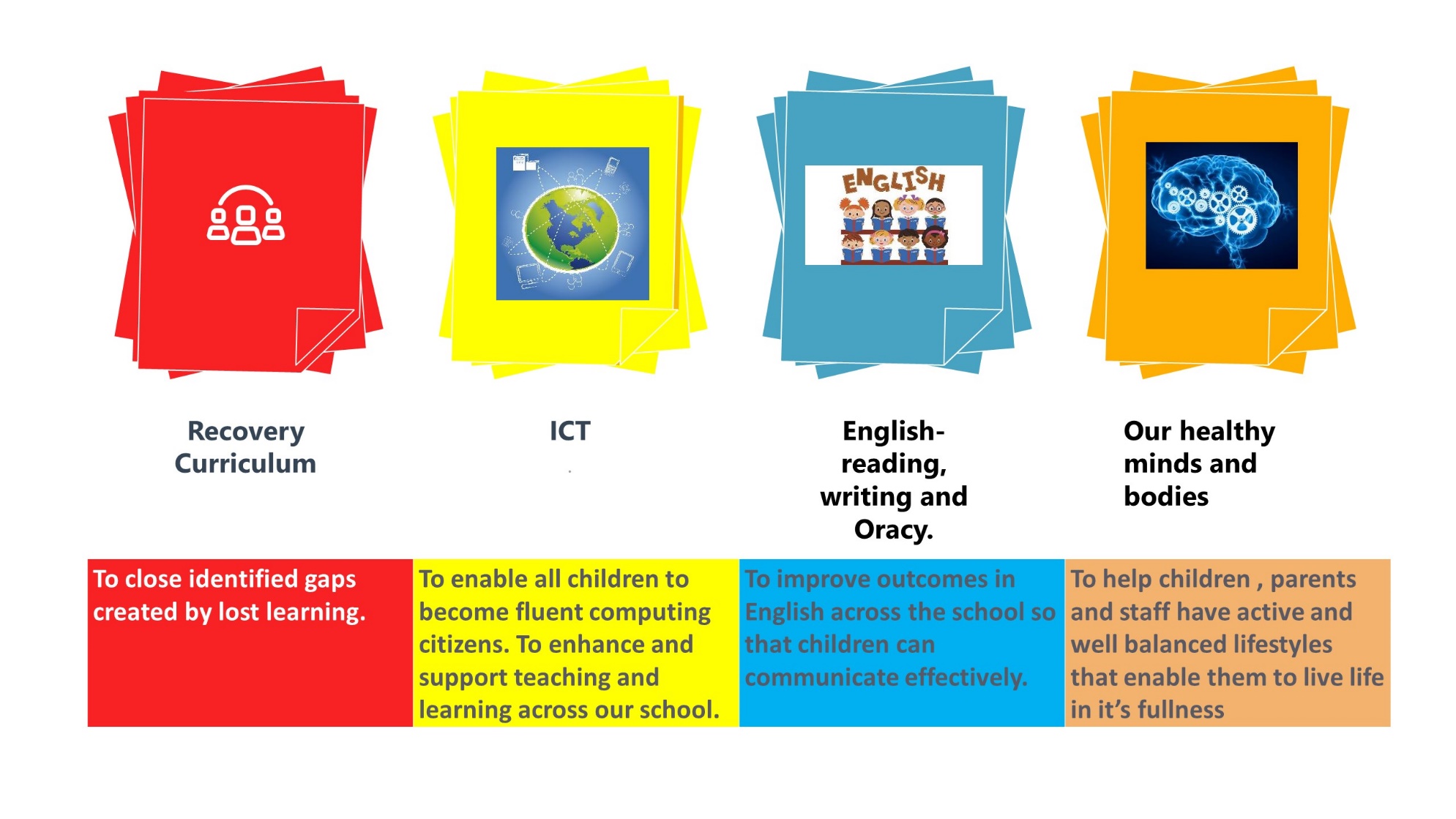 Addressing the 5 losses from lockdown

Loss of routine
Loss of structure
Loss of friendship
Loss of opportunity
Loss of freedom

It generates 4 consequences – bereavement, attachment, anxiety and trauma

Anxiety can lock the brain – our children will not learn if they are in a anxious state
[Speaker Notes: We cant assume every child will come back to school understanding what has happened.  
Some parents will not have addressed what happened and for many children they may not have mixed with many people outside of their family home.  
This will be in stark contrast to those that have continued with as much normality as possible – these different situations can cause children to feel like they cannot share their feelings.  Many will be anxious on return to school or be carrying their parents anxieties – will they feel safe?  Do they still have friends?  What does school look like now?  Not all children will have the emotional literacy to explain how they are feeling and it may come out in different ways.  Likewise we as a staff will all have had many different experiences – we have lost out on experiences, staff returning from different places so we need to be mindful of this]
Our Jennett’s Park Approach
To help us support children with our collective recovery, we will focus on four key areas
[Speaker Notes: I will talk through our approach. 
It may seem like lots today BUT the main point is NURTURE AND RELATIONSHIPS!
Just slow down – why are you doing what you’re doing? 
Are they ready? Will everyone benefit? 

This is all in your handout – recovery curriculum rationale.]
4 Phased approach
We took our time to be back to ‘normal’. What is normal?
Week 1
Week 2
Week 3 
Ongoing ( with review cycles every half term)
Week 1 (first 5 days)
Writing
Reading
Our aims by the end of the first stage
To reconnect with school
To feel happy, secure and safe
Phonics
Maths
Circle time
Games
Mindful activities
Stories
Exercise and movement
Creativity
Time to talk
Rebuilding relationships – peers and staff
Rules and routines
[Speaker Notes: I know we will all want to find out where are children are at academically so we can plan for their learning needs but remember that an anxious child will not learn so your battle to cover gaps in  learning will achieve nothing unless we address our children’s emotional needs.  September needs to be a month to settle our children in – yes of course baseline where they are but not in a way to heighten anxiety.  Give yourself time to reconnect to our role as teachers and to really get to know your children – how can you create that warm and caring relationship we are so good at doing without the same levels of contact.  We need to reignite the spark of learning.]
Week 2
Informal assessment
Our aims by the end of the second stage
To begin more ‘normal’ school expectations
Turn the focus towards academic learning IF ready
To feel happy, secure and safe
Reading
Basic math games
Stories
Short writes
Phonics/literacy games
Creativity
Rules and routines
Exercise and movement
Time to talk
Reflection time
Mindful activities
Rebuilding relationships – peers and staff
Week 3
Reinforcing rules and routines
Our aims by the end of the first stage
To pinpoint gaps to address next term
To create a settled, regular school day routine
To feel happy, secure and safe
Assessment for gap analysis
Exercise and movement
Phonics/literacy games
Mindful activities
Creativity
Short writes
Stories
Time to talk
Basic maths
Reflection time
Reading
Rebuilding relationships – peers and staff
Ongoing Recovery Approach
Our aims by the end of this second stage
To emphasise more ‘normal’ school expectations
Focus towards academic learning IF ready
To feel happy, secure and safe
Reinforcing rules and routines
Assessments for gap analysis
Exercise and movement
Phonics/literacy games
PSHEC and Circle times
Mindful activities
Stories
Writing opportunities
Supporting maths
Reading
Time to talk
Reflection time
Creativity
Building relationships – peers and staff
How school will close the gaps
New groups identified and plans adapted
Identified spending paid for by Recovery funds 
Please also see Pupil Premium and Sports Premium to gather who picture of spending alongside School Development plan